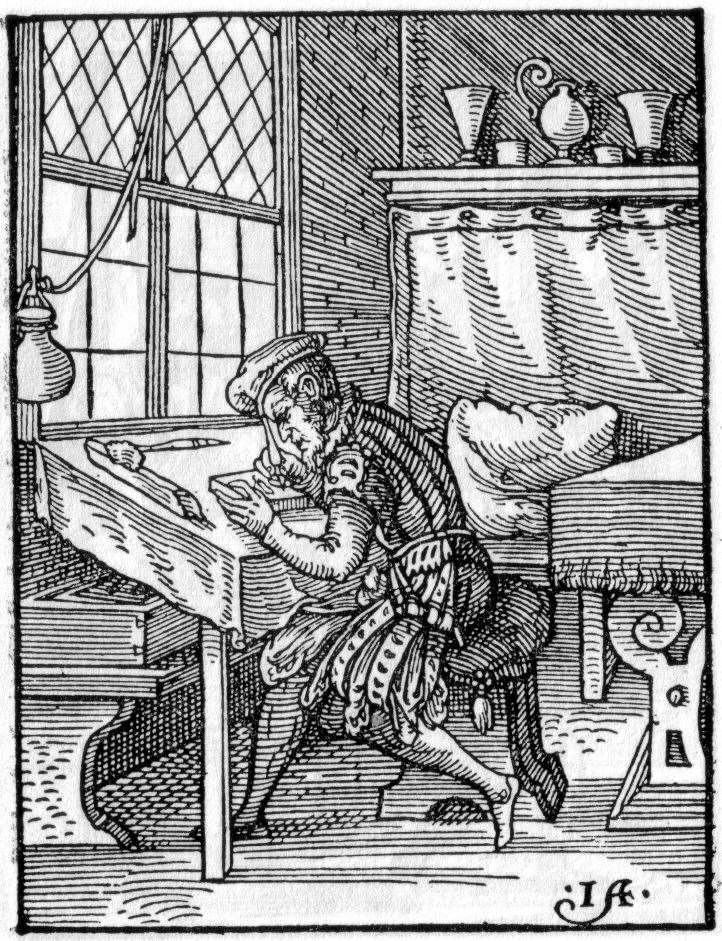 GRABADOLa linografía y xilografía
1° medio
Grabador de Jost Amman
Objetivo
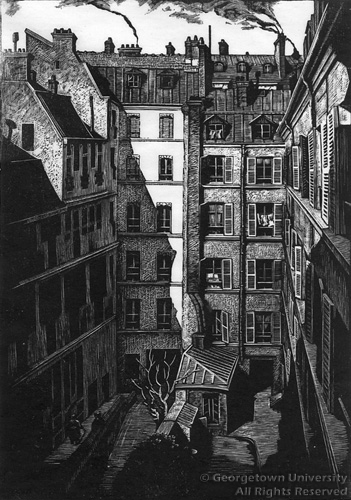 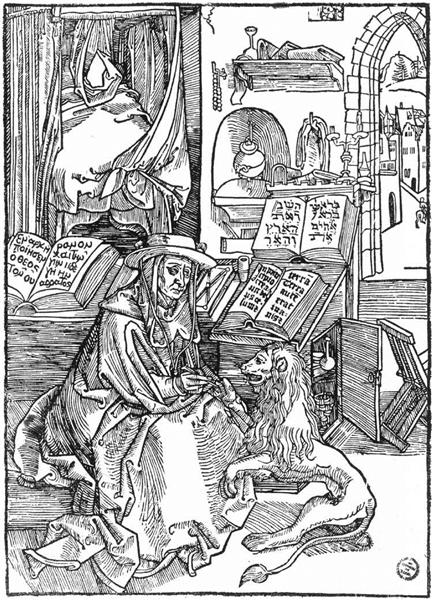 Crear trabajos y proyectos visuales basados en sus imaginarios personales, investigando el manejo de materiales sustentables en procedimientos de grabado y pintura mural.
San Jerónimo de Durero
Xilografía
Paisaje de Paris de Grace Albee
Xilografía
XILOGRAFIA
LINOGRAFÍA
Es la técnica de grabado más antigua y su  matriz es de  madera. Sobre la matriz se talla el dibujo con herramientas con las que se rebaja la superficie, obteniéndose huecos que corresponden al color blanco o a la ausencia de color. Para tallar se usan cuchillos y gubias y cuando se ha terminado de tallar la imagen, se entinta la matriz con un rodillo, que deposita la tinta en toda la superficie de la matriz, salvo en los huecos tallados con las gubias.
Es un  tipo de grabado muy parecido a la xilografía, pero  cuya matriz  está fabricada en linóleo.
MATRIZ XILOGRAFIA
MATRIZLINOGRAFÍA
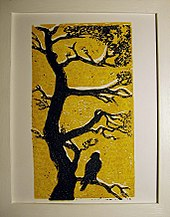 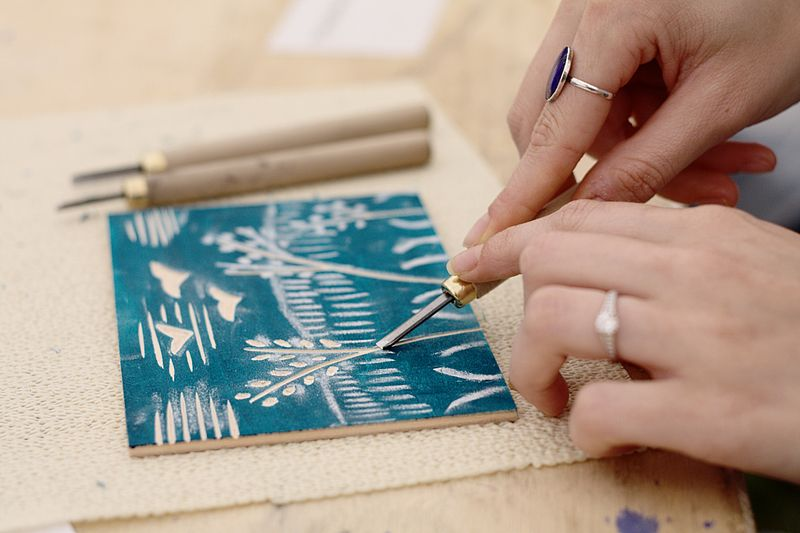 Apreciando estéticamente xilografías y linografías

Observen los siguientes grabados de artistas chilenos, elaborados con procedimientos de xilografía y linografía. 
Comenten lo que piensan y sienten acerca de estos, identifiquen sus temas e interpreten sus significados 
Para esto pueden utilizar preguntas como:
• ¿Qué sensaciones o emociones sientes al observar los grabados?
• ¿Cuáles son los temas de los grabados?
• ¿Por qué los artistas habrán utilizado el grabado como medio de expresión?
• ¿Cómo ayudan las líneas, formas, texturas y colores a expresar el propósito expresivo de los artistas?
Roser Bru
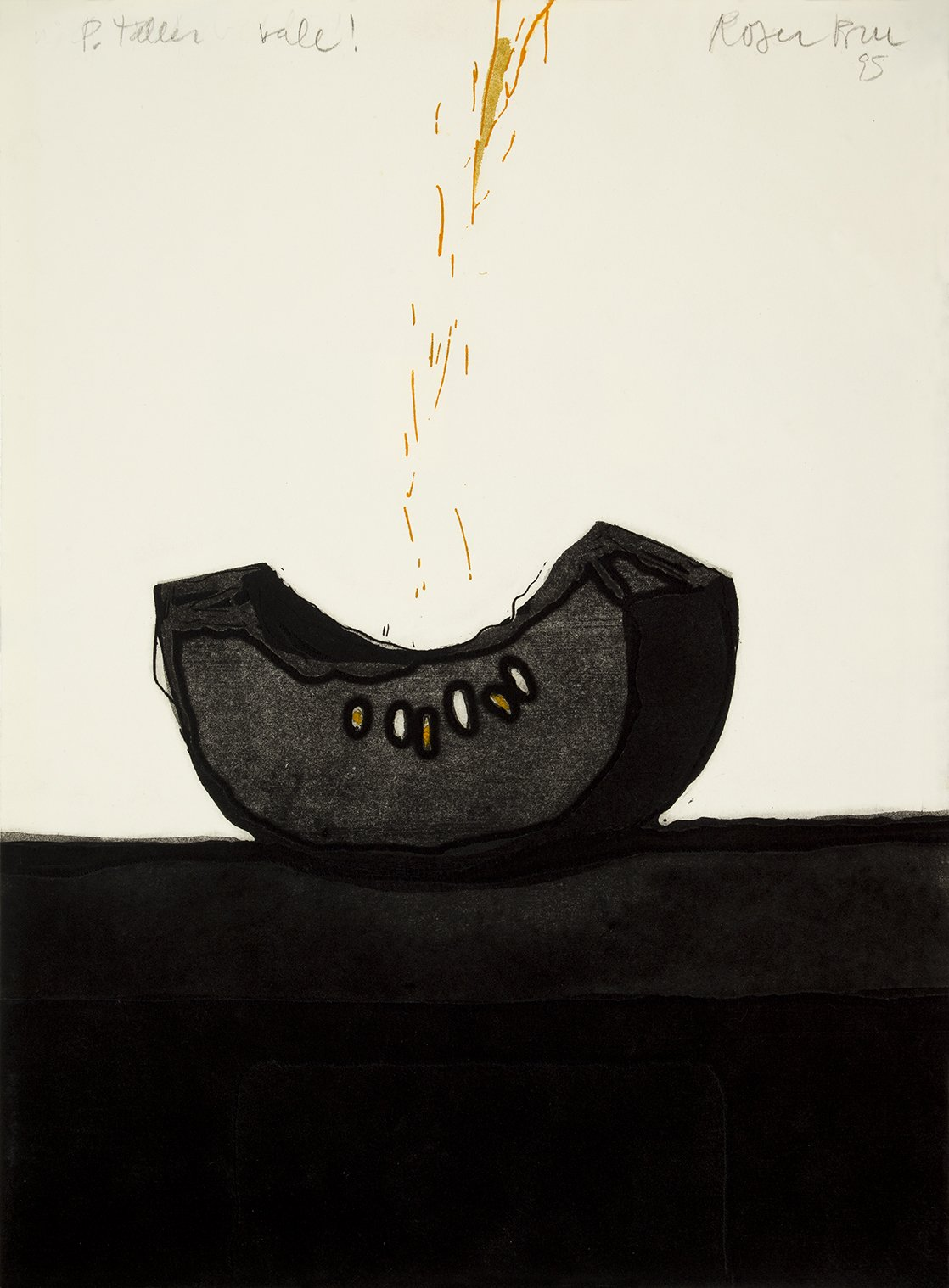 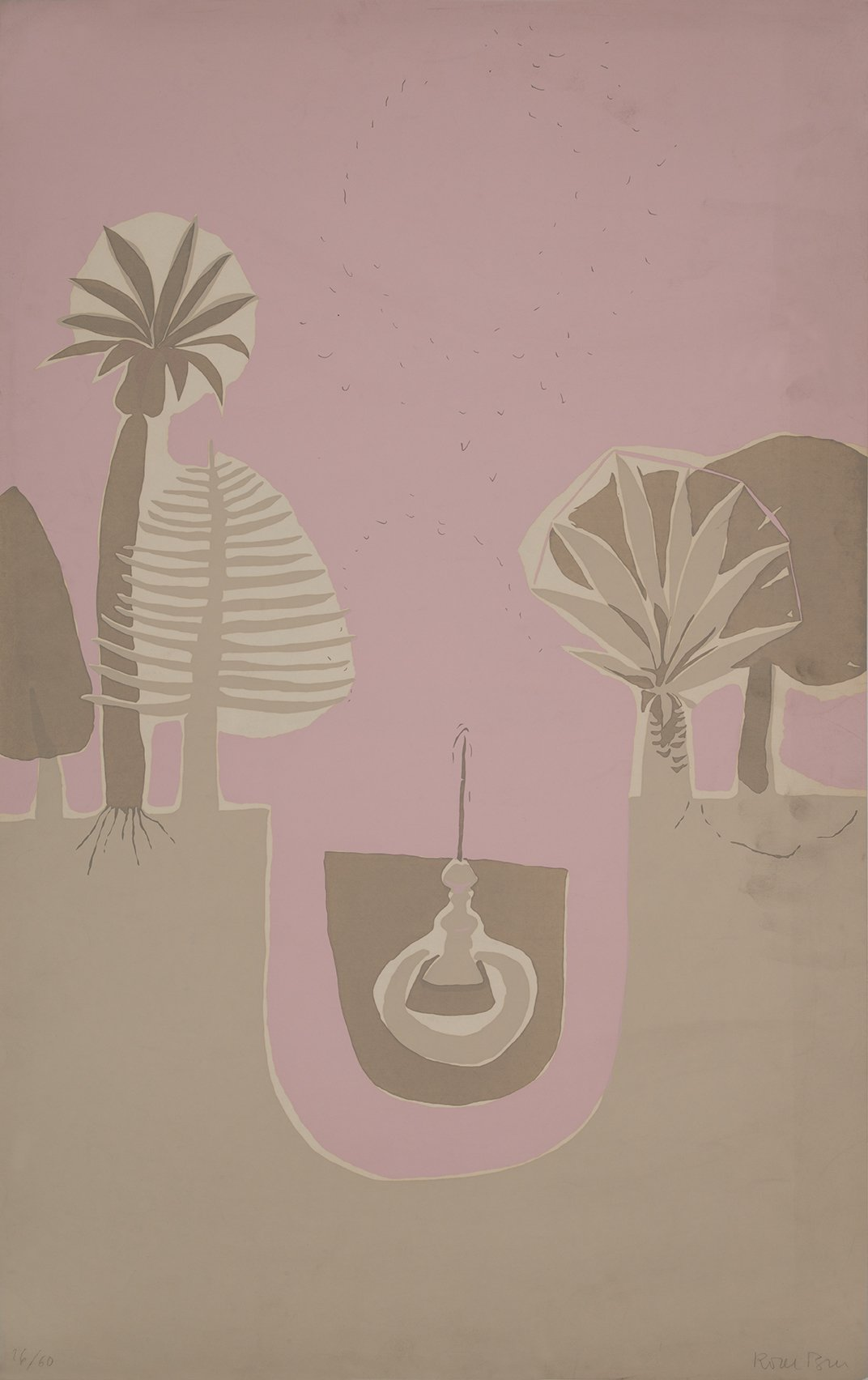 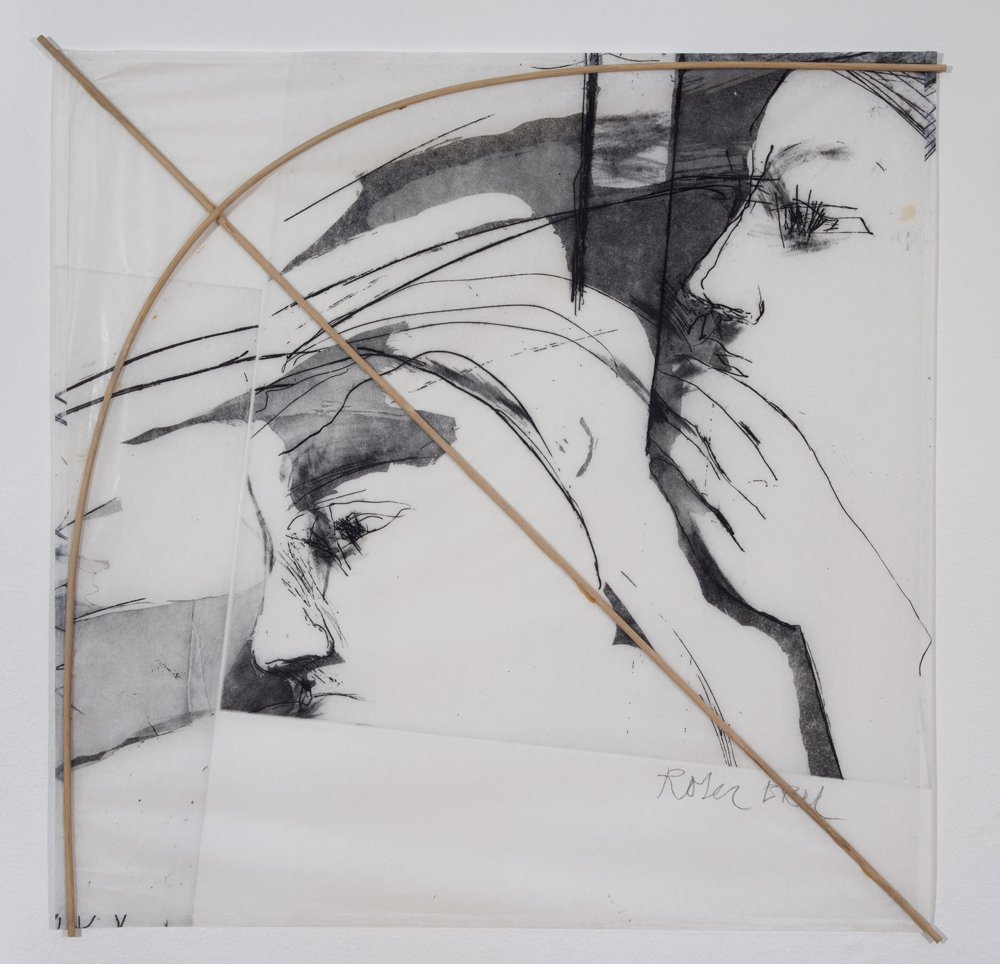 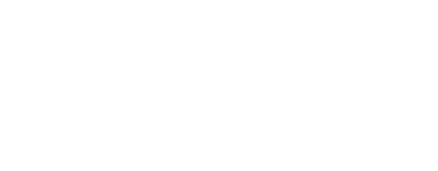 Zapallo 1995
Sin título
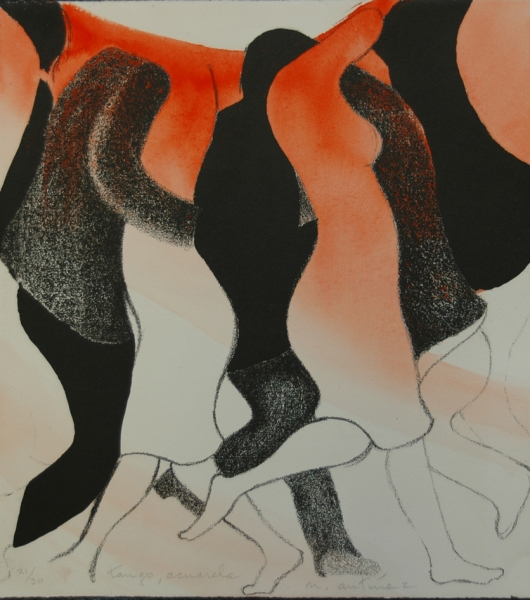 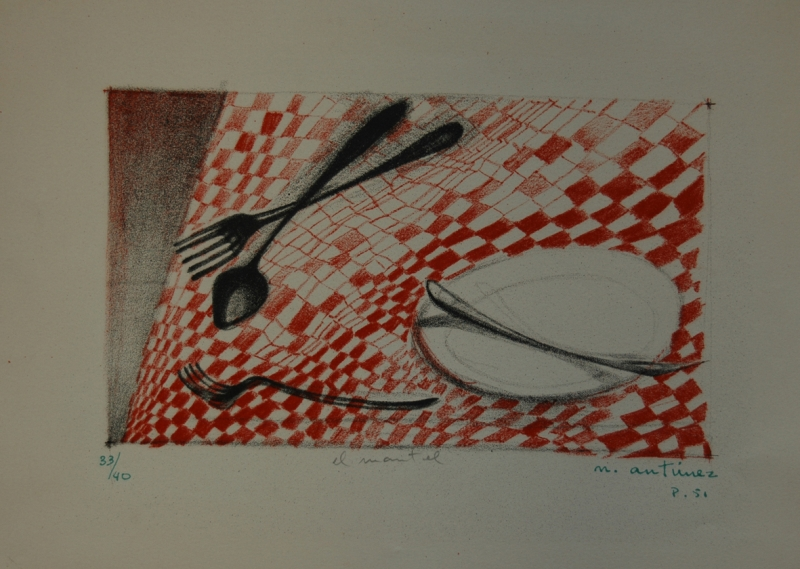 Nemesio Antúnez
“
El mantel
Tango
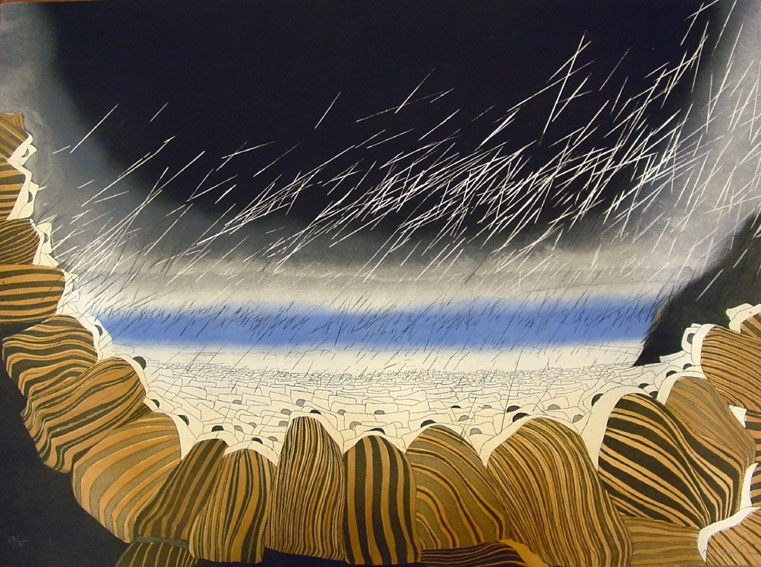 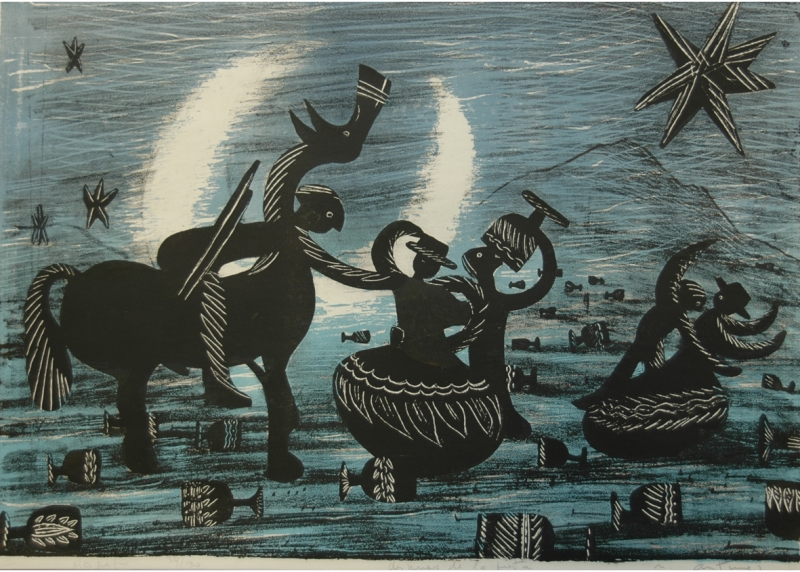 Camas reunidas
Quinchamalí
Eduardo Vilchez
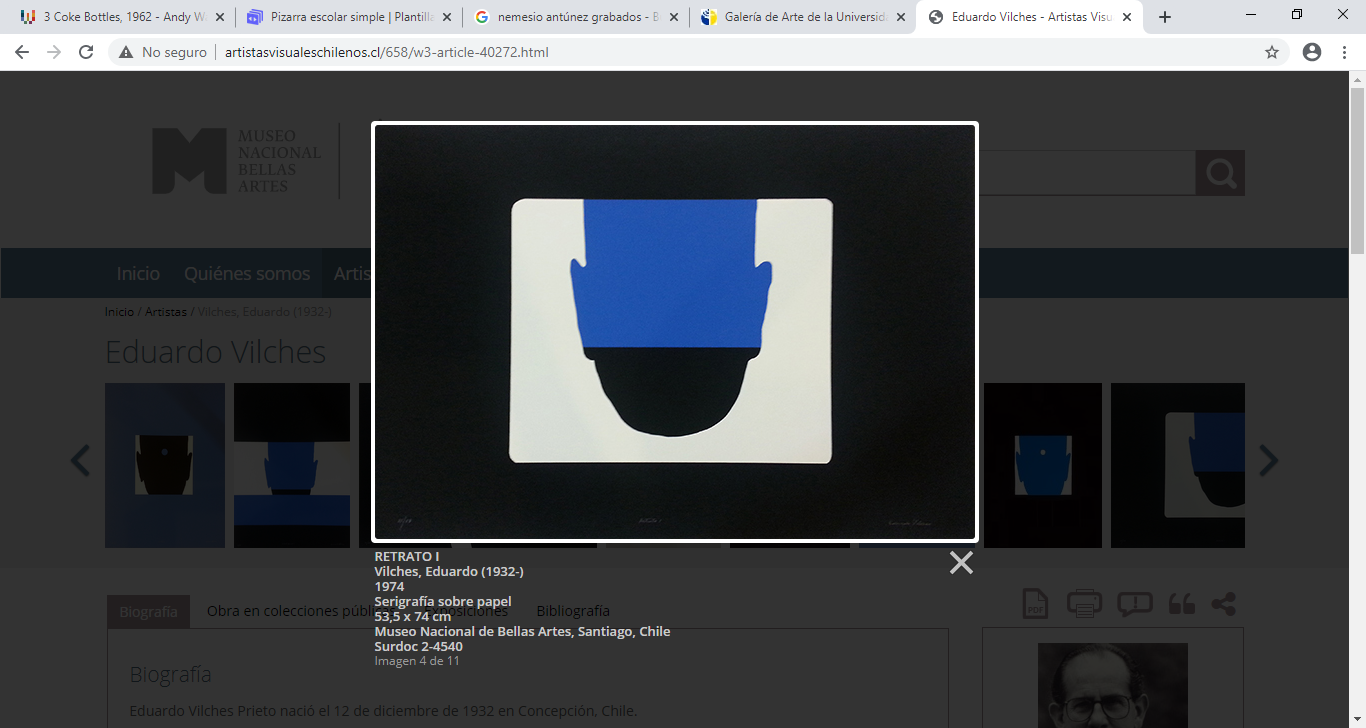 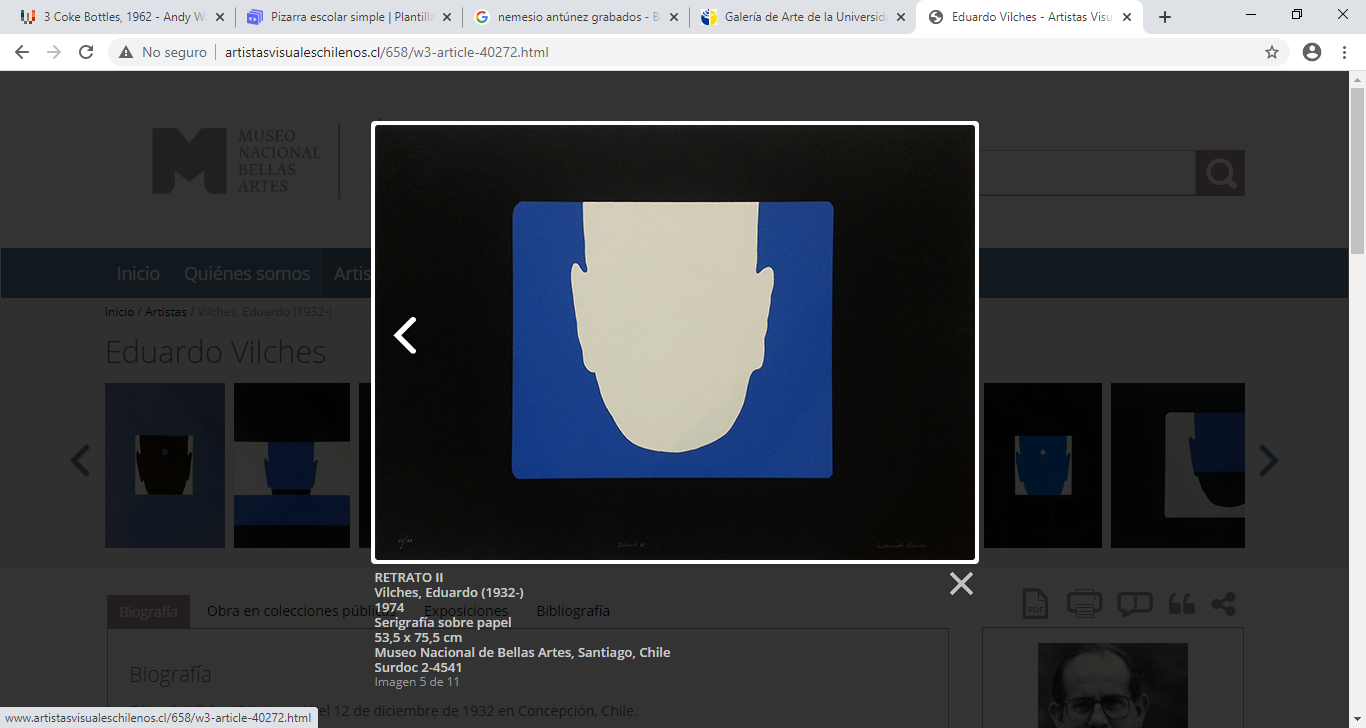 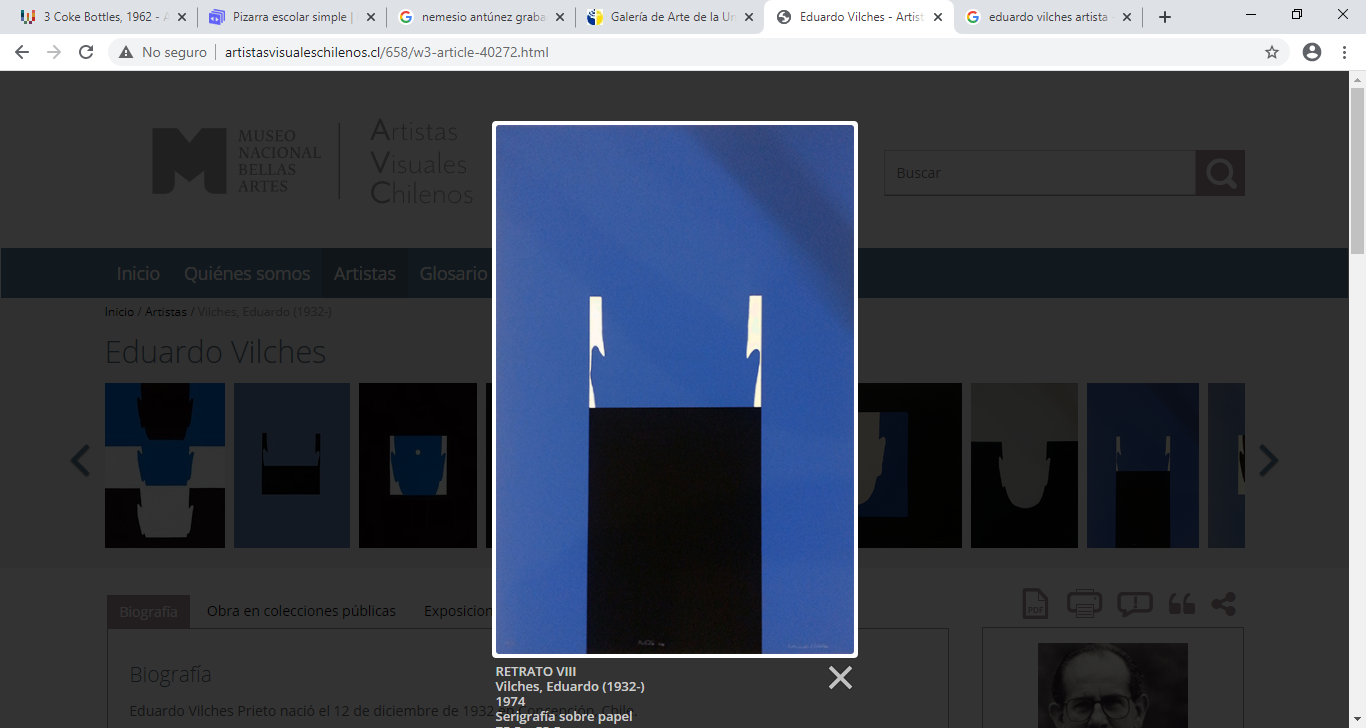 Retrato I
Retrato II
Retrato VIII
Santos Chavéz
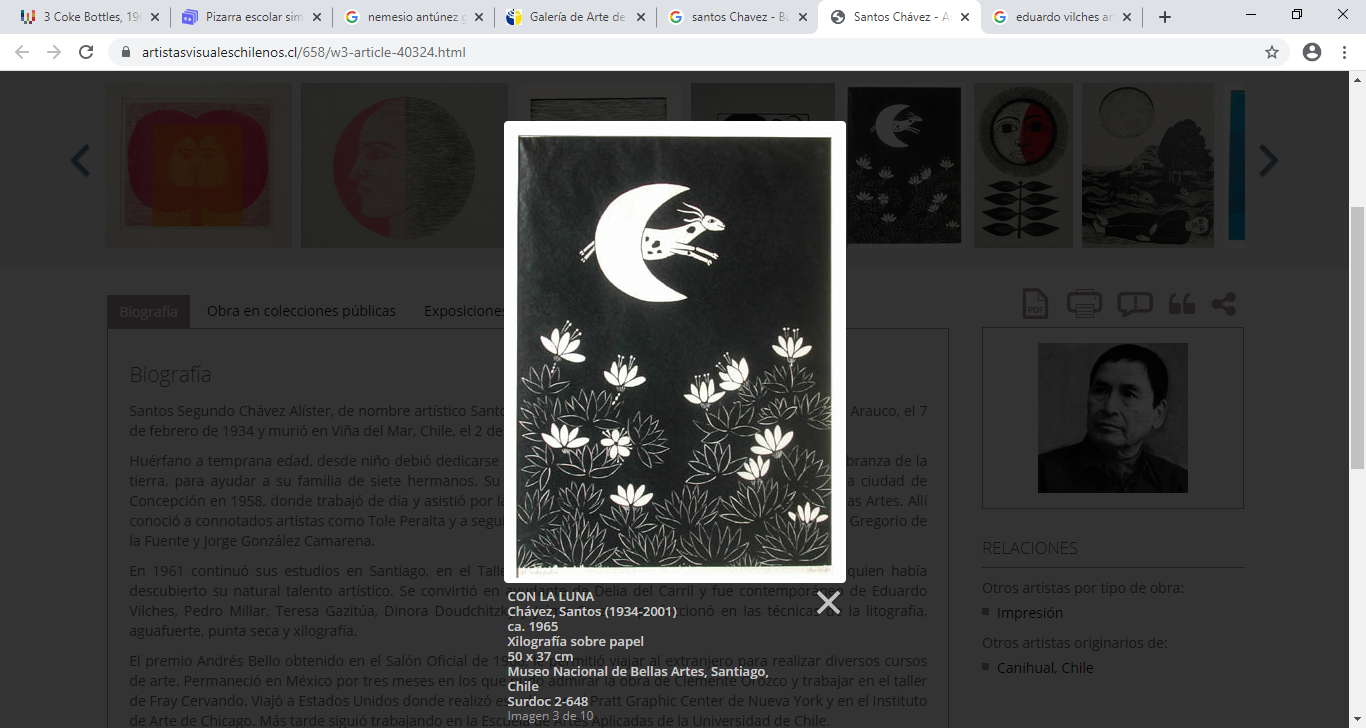 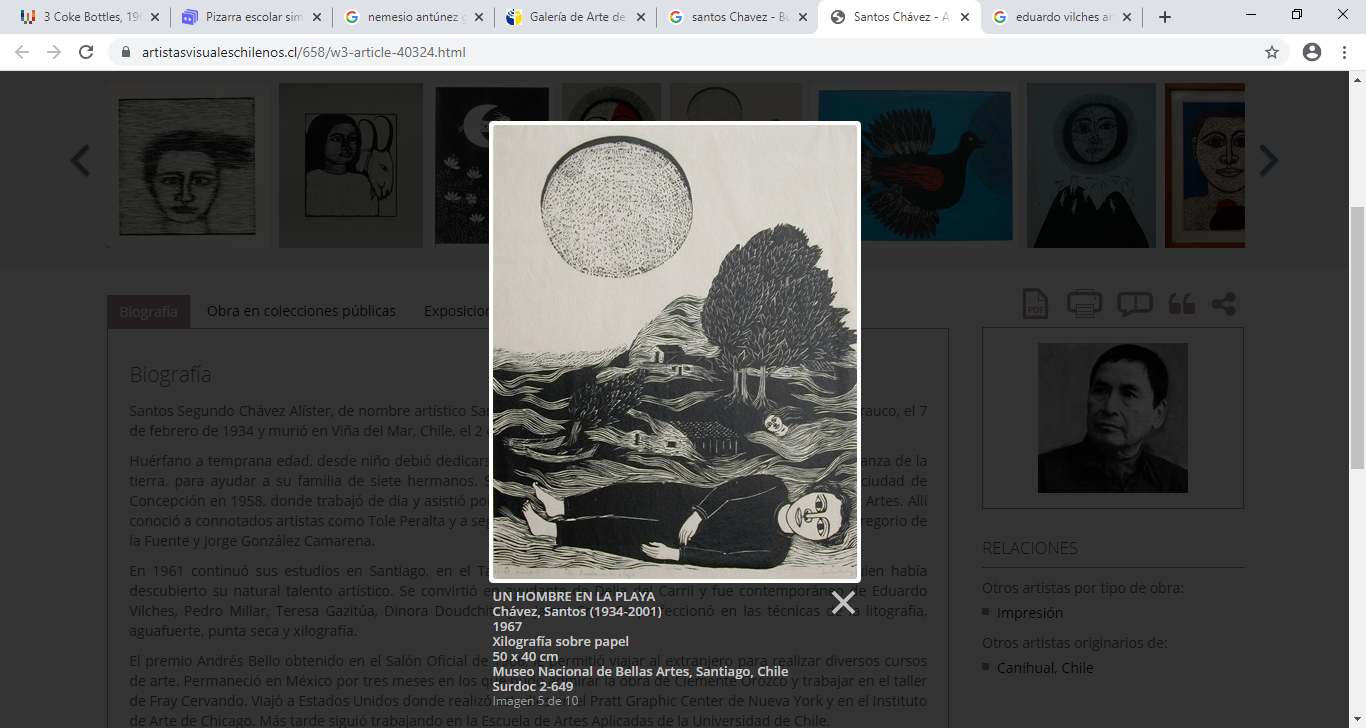 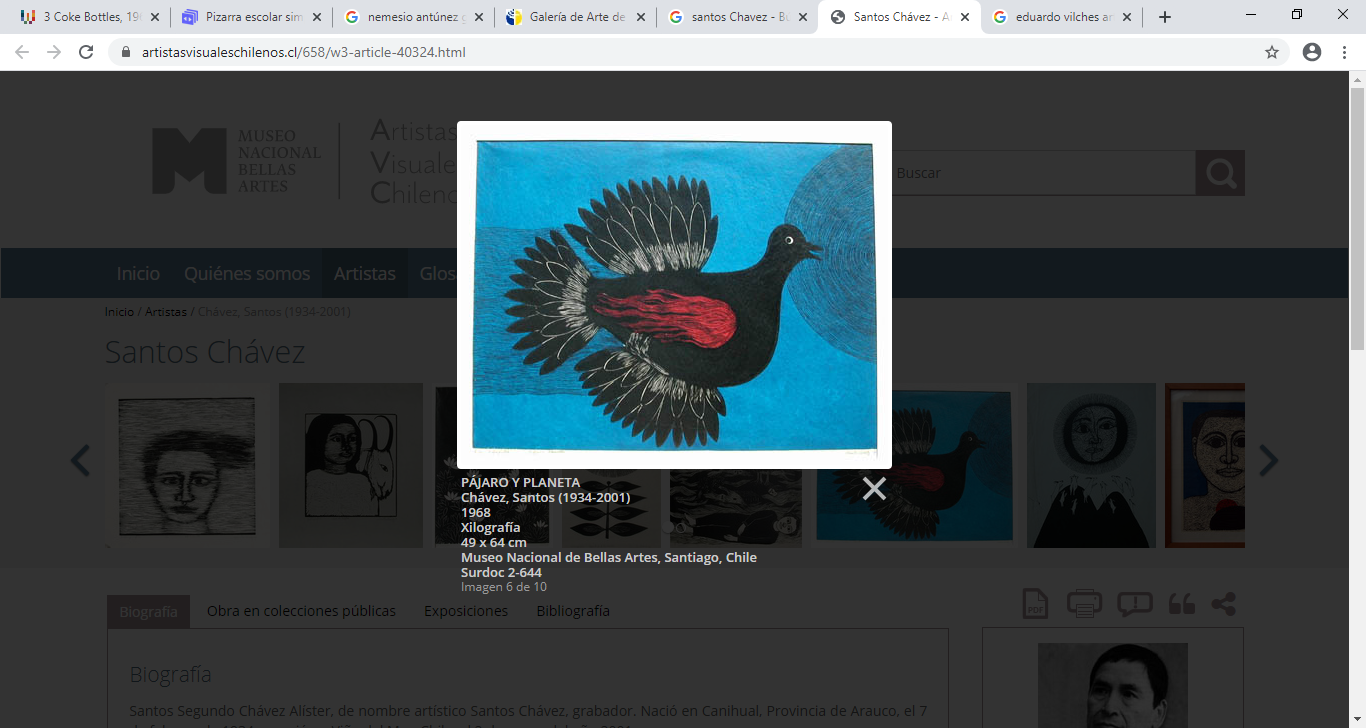 Neptune
Neptune is the fourth-largest planet in the Solar System
Pájaro y planeta
Con la luna
Un hombre en la playa
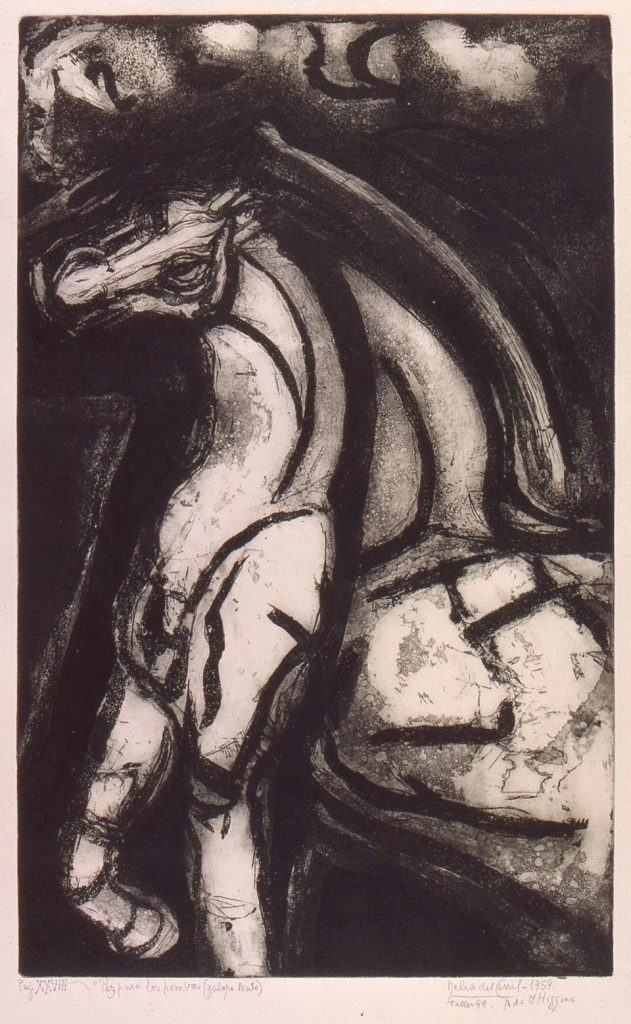 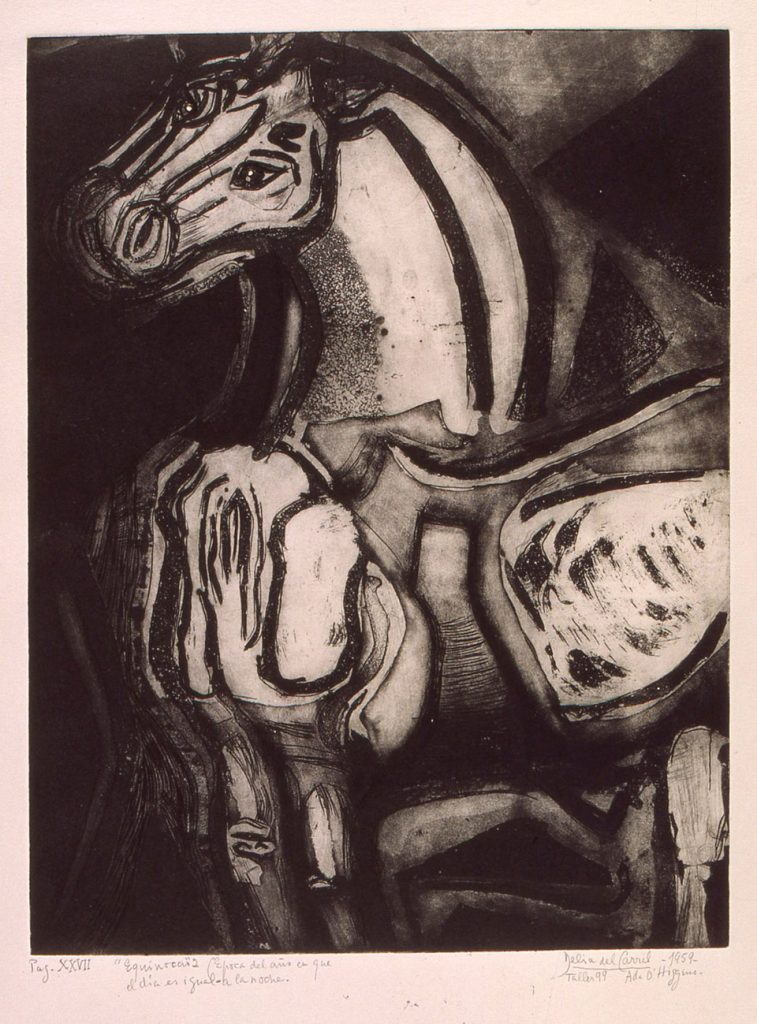 Delia del Carril
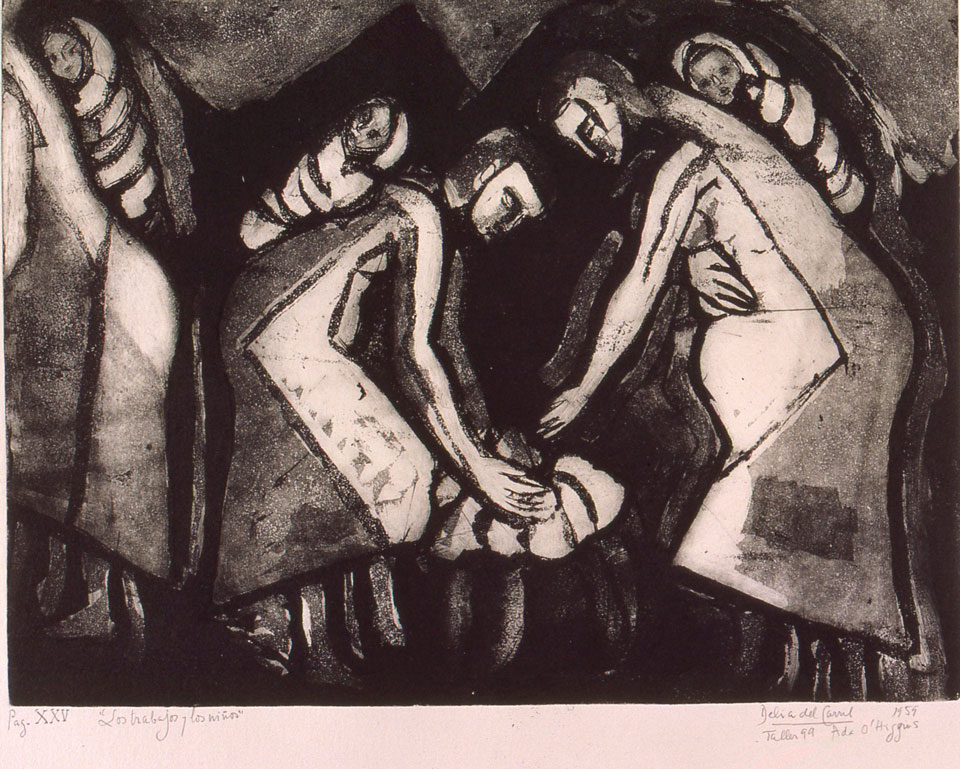 Teresa Gazitúa
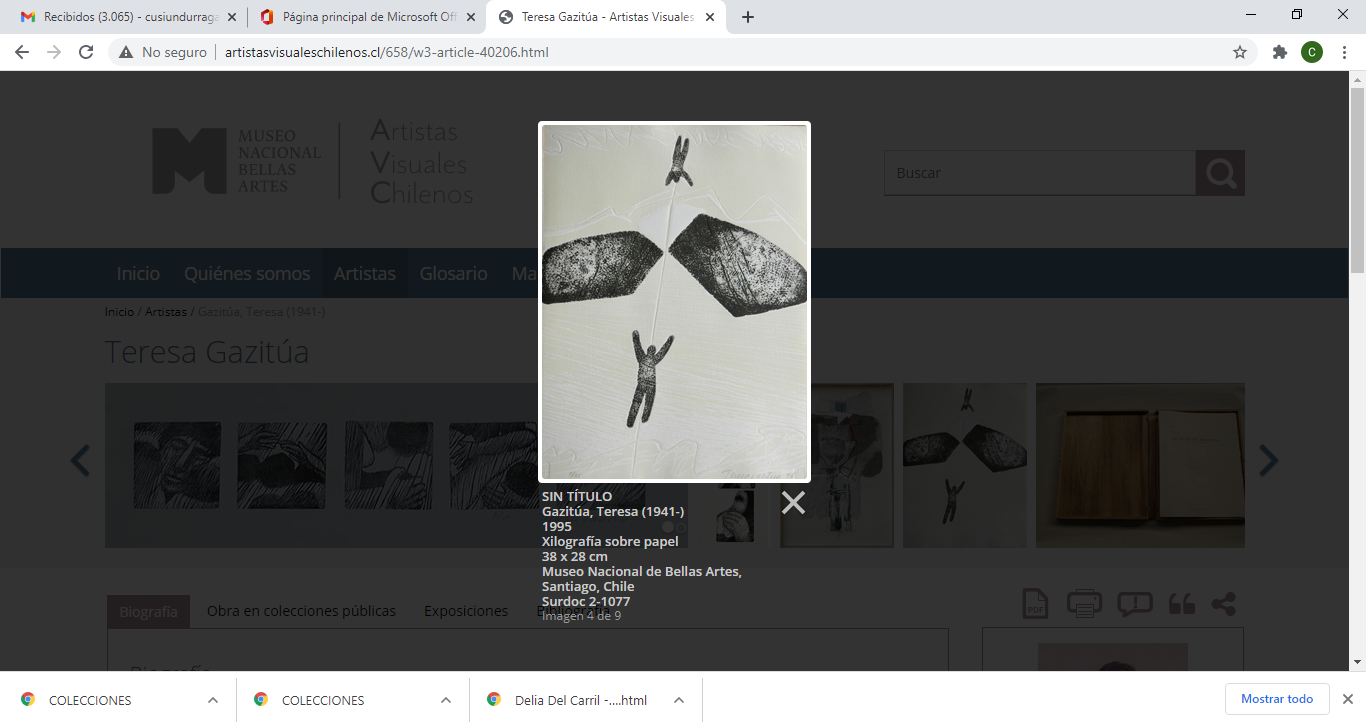 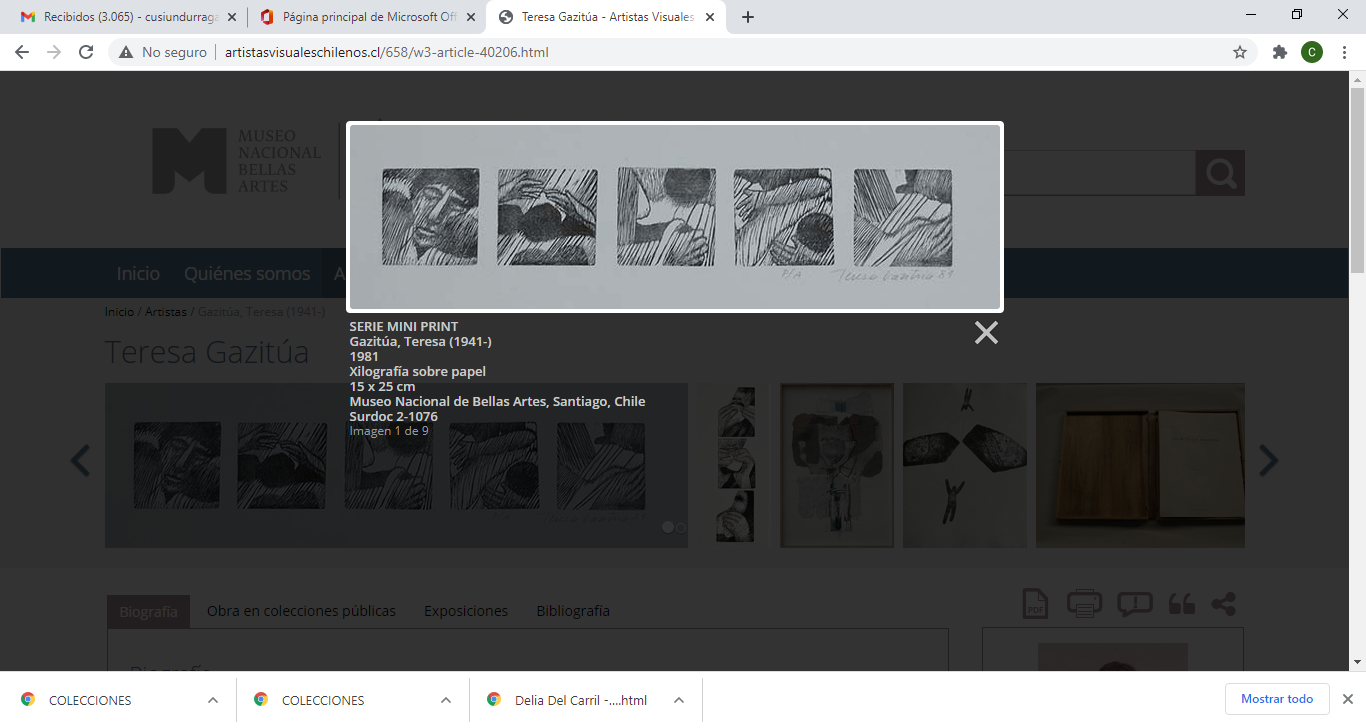 Serie miniprint
Sin Título
Taller 99: 
Es un taller de artistas grabadores que fundó Nemesio Antúnez en 1956. La     iniciativa significó una revaloración de la disciplina y un gran avance en el desarrollo del grabado en Chile.
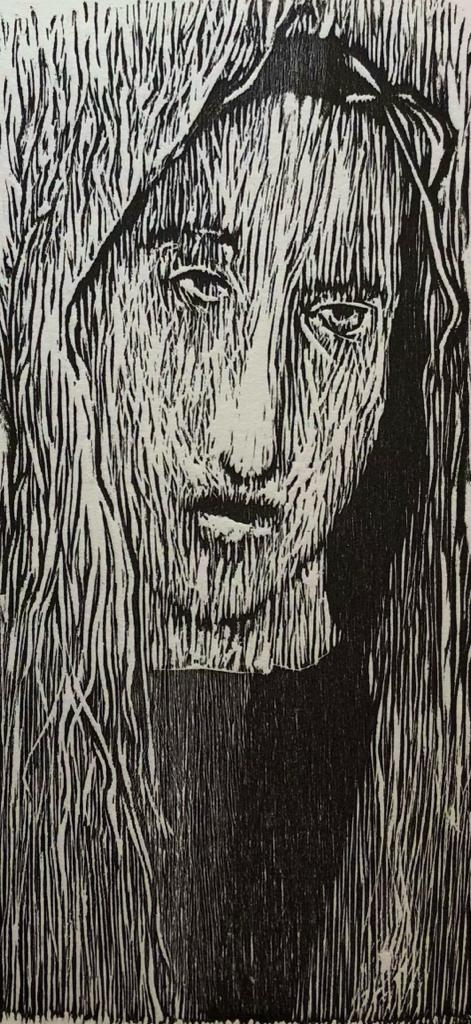 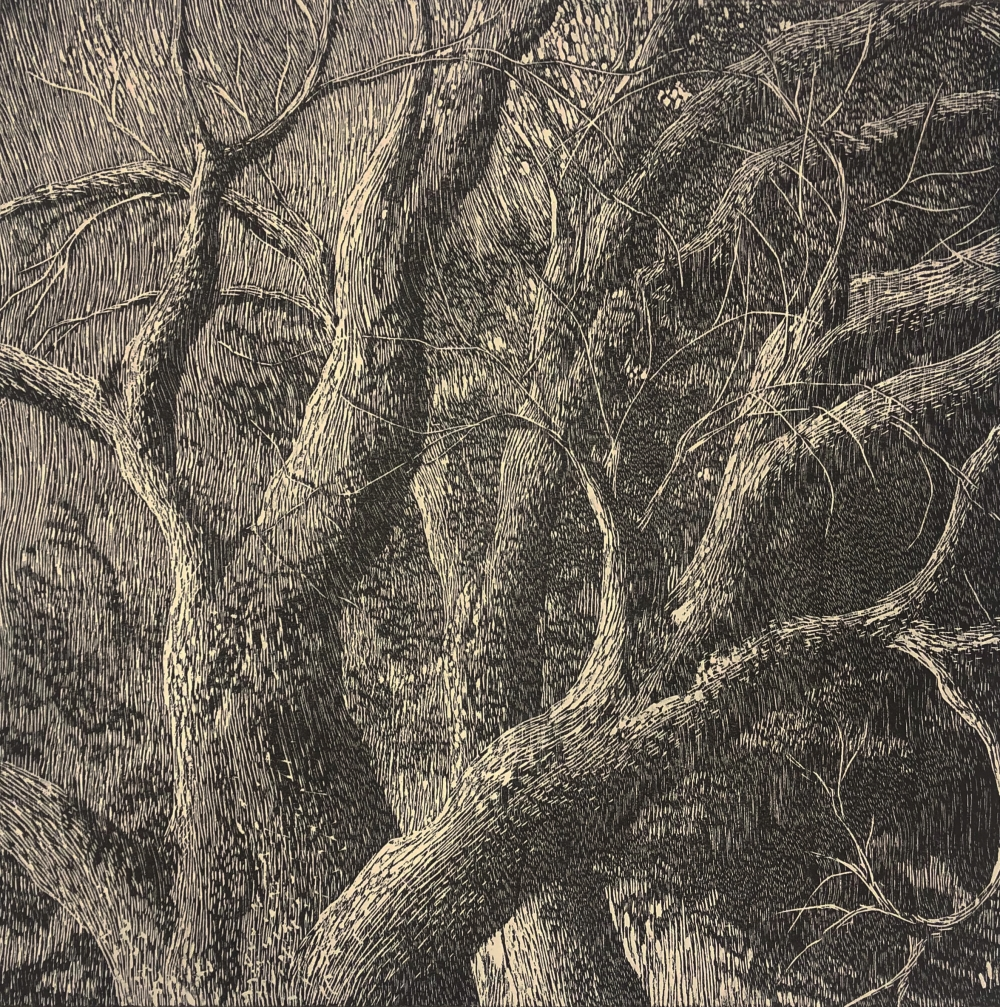 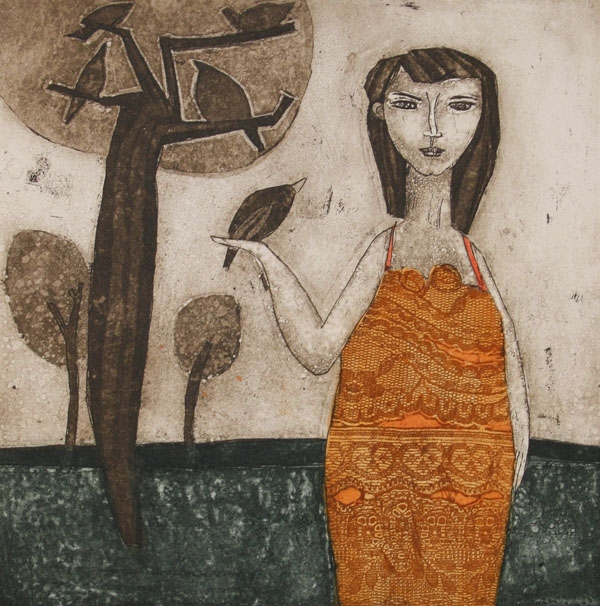 Mujer y mirlo de Constanaza Villalba
Con título de Rafael Munita
Bíobío de Catalina Izquierdo
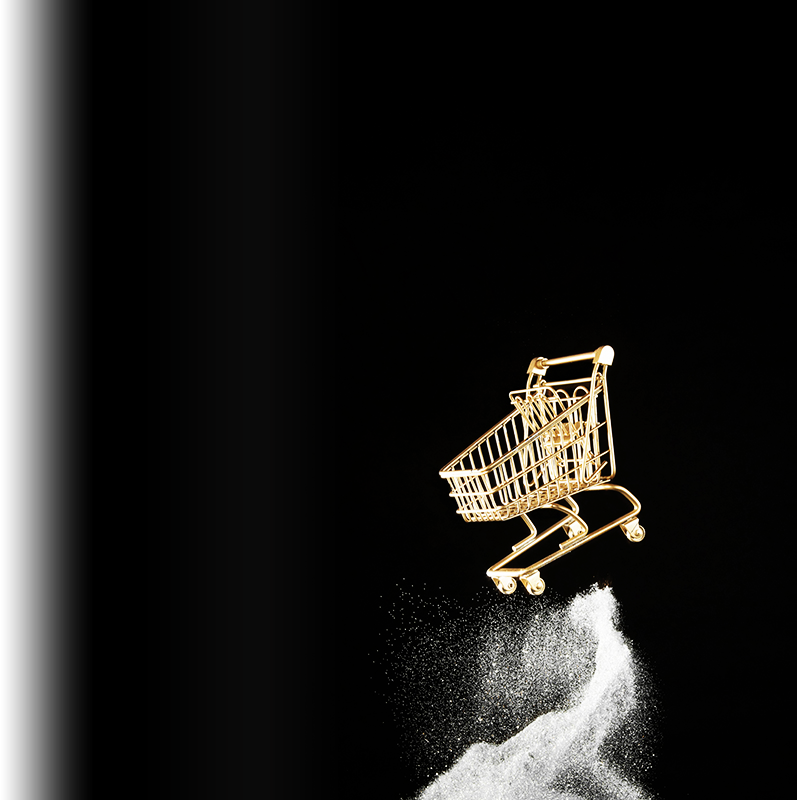 IMÁGENES EN:
artistasvisualeschilenos.cl
wikipedia.org
wikipedia.org (Zephris)
taller99.cl
fundacióndeliadelcarril.cl
slidesgo.org